Trabajo de Fin de Máster
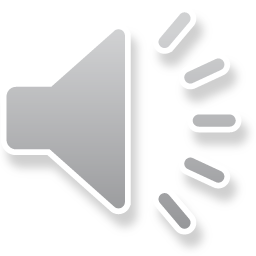 Estudio tecno-económico del despliegue del estándar NG-PON2 sobre infraestructura óptica heredada
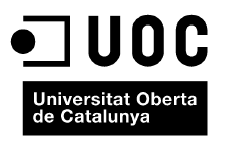 Consultor: Josep María Fábrega Sánchez

Autor: Jesús Mario Moreno Manzanares

Titulación: Master Universitario en Ingeniería de Telecomunicación
Índice
1.  Introducción
Contexto y justificación del Trabajo
Objetivos del Trabajo
Estructura de una red PON


2.  Estudio técnico
Estándares actuales GPON y XGPON
Estándar de próxima generación NGPON2
Migración a NGPON2

3. Estudio económico
Definición del escenario
Solución técnica y comercial
Solución técnica y económica particularizada al escenario definido
Análisis final de viabilidad del Trabajo

4. Conclusiones
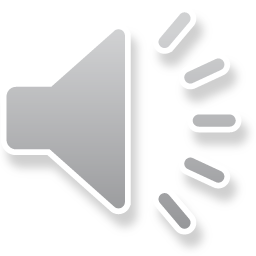 1. Introducción
1.  Introducción	Contexto y justificación del Trabajo
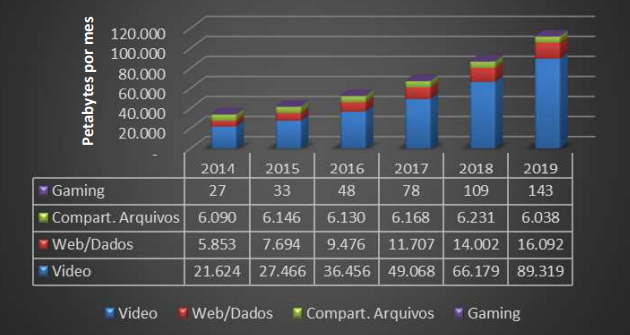 Tráfico global IP por servicio
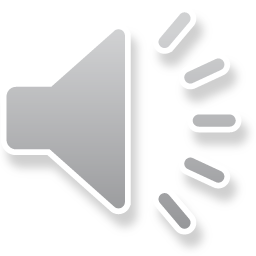 1.  Introducción	Contexto y justificación del Trabajo
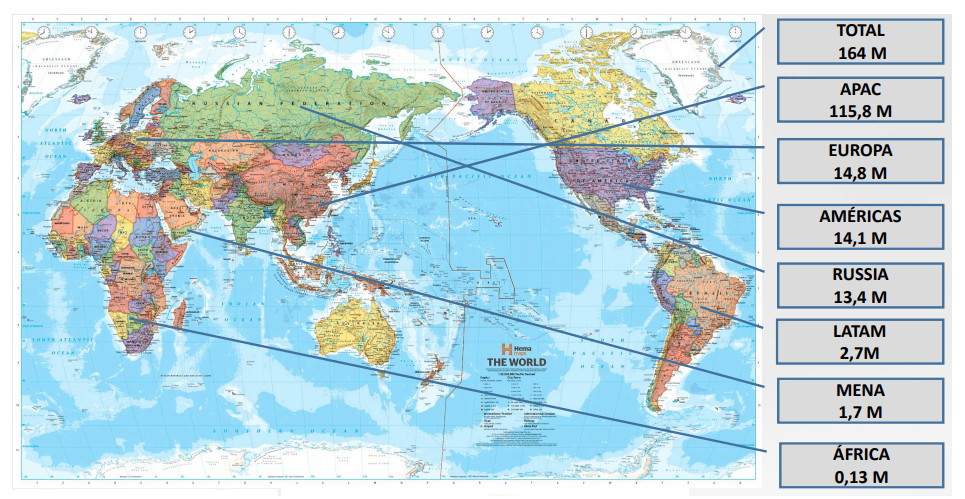 Panorama global de abonados FTTH (2014)
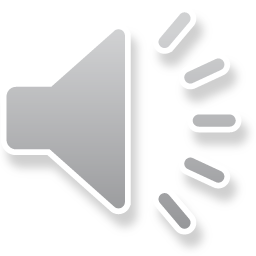 1.  Introducción	Contexto y justificación del Trabajo
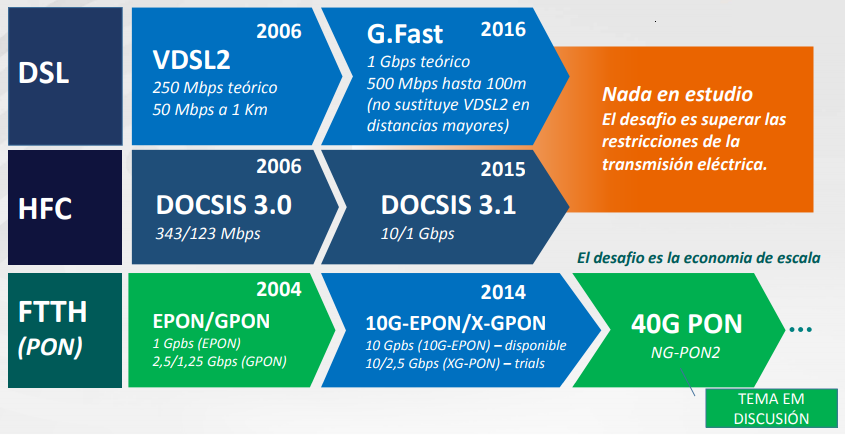 Estándares NGN en discusión
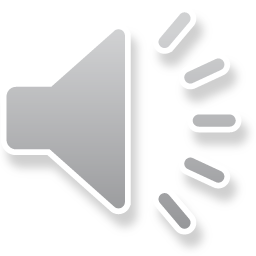 1.  Introducción	Objetivos del Trabajo
Análisis tecno-económico del despliegue del estándar NGPON2 sobre la infraestructura óptica heredada
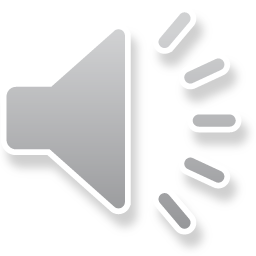 1.  Introducción	 Estructura de una red PON
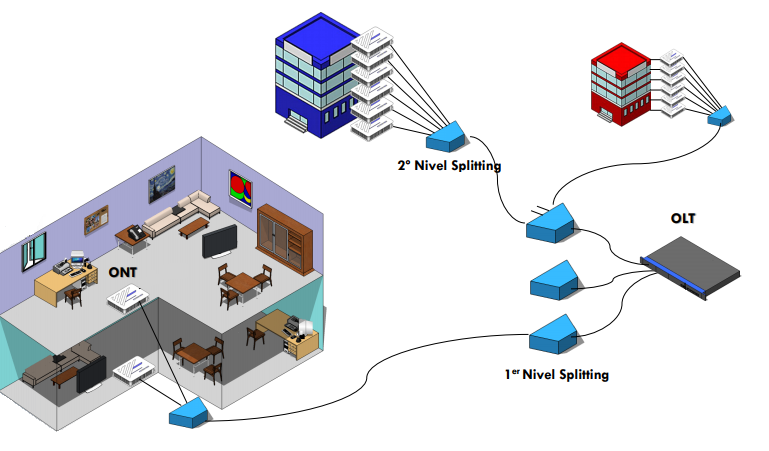 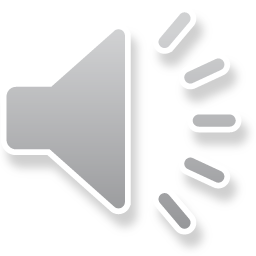 2. Estudio técnico
2.  Estudio técnico	Estándares actuales GPON y XGPON: Fundamentos
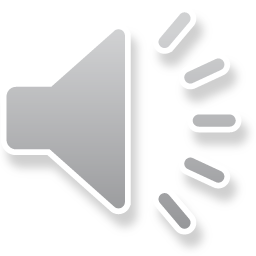 2.  Estudio técnico	Estándares actuales GPON y XGPON: Canal descendente
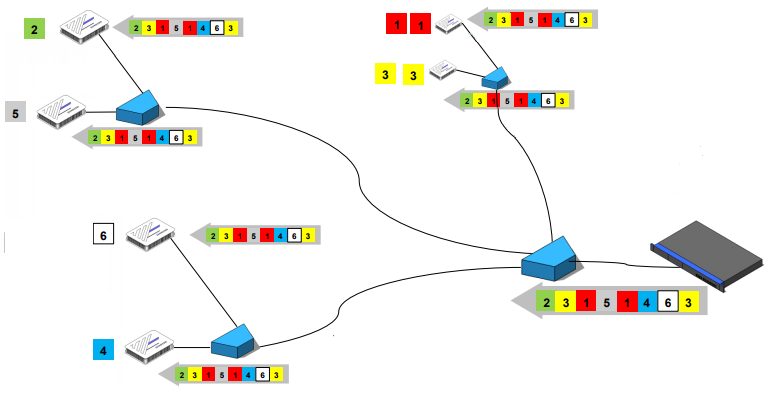 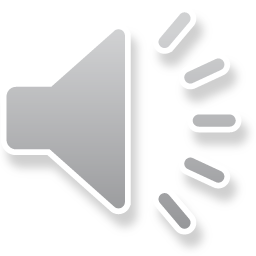 2.  Estudio técnico	Estándares actuales GPON y XGPON: Canal ascendente
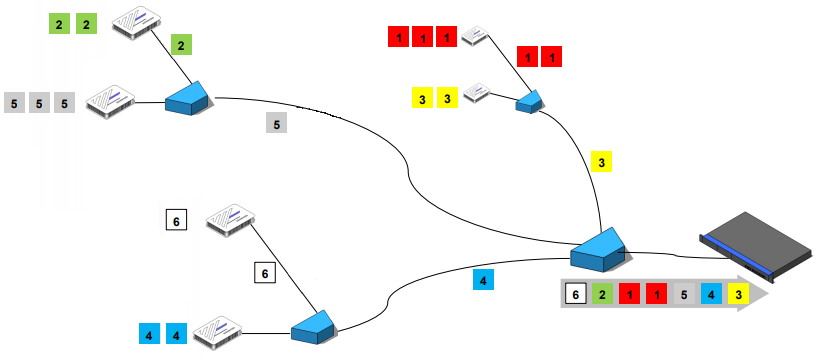 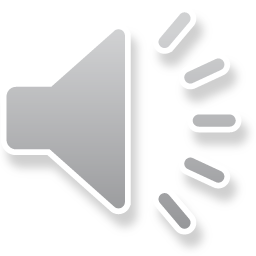 2.  Estudio técnico	Estándar de próxima generación NGPON2: Arquitectura
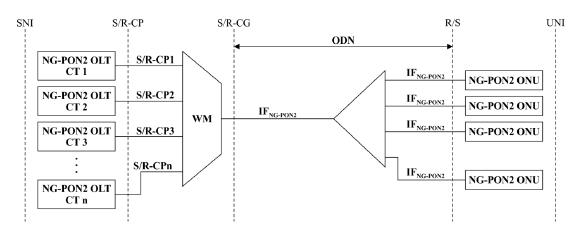 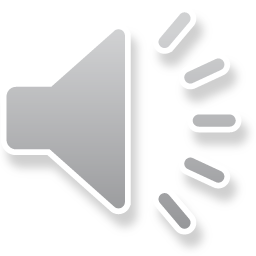 2.  Estudio técnico	Estándar de próxima generación NGPON2: Tecnologías
Sintonización de canales
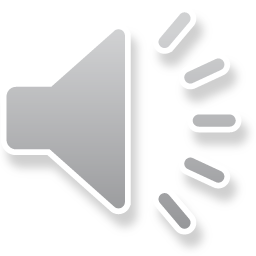 2.  Estudio técnico	Estándar de próxima generación NGPON2: Tecnologías
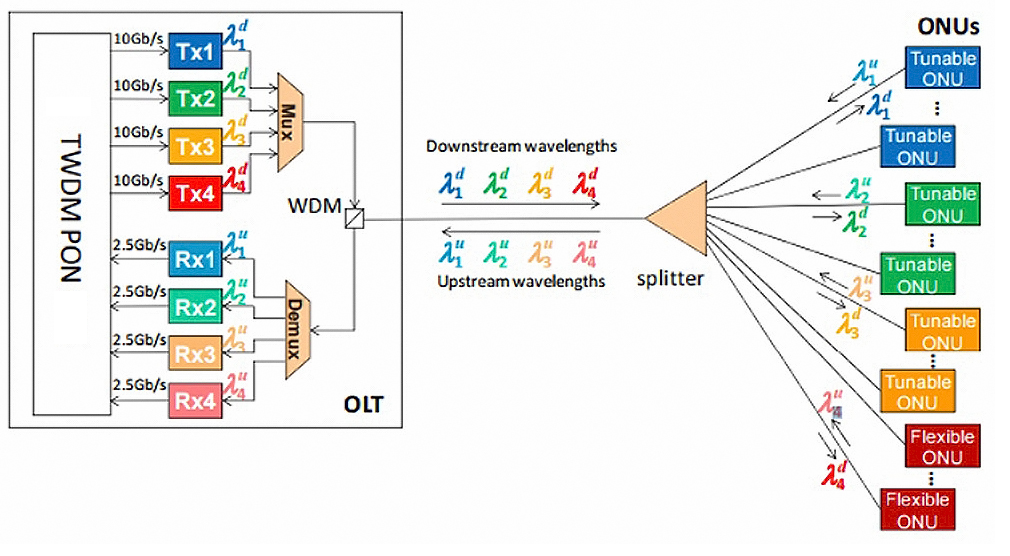 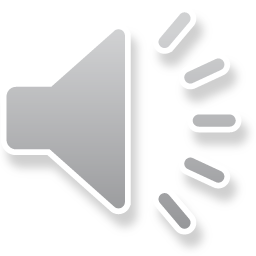 2.  Estudio técnico	Estándar de próxima generación NGPON2: Comparativa
Parámetros definidos en los estándares GPON, XGPON y NGPON2
*  Se prevé un mínimo de 4 canales NGPON2 = 40 Gb/s
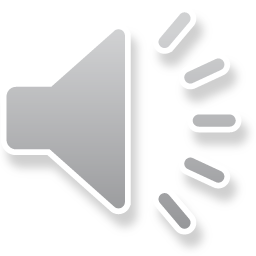 Velocidad de transferencia en los estándares GPON y NGPON2
2.  Estudio técnico      Migración a NGPON2: Planificación espectral de coexistencia
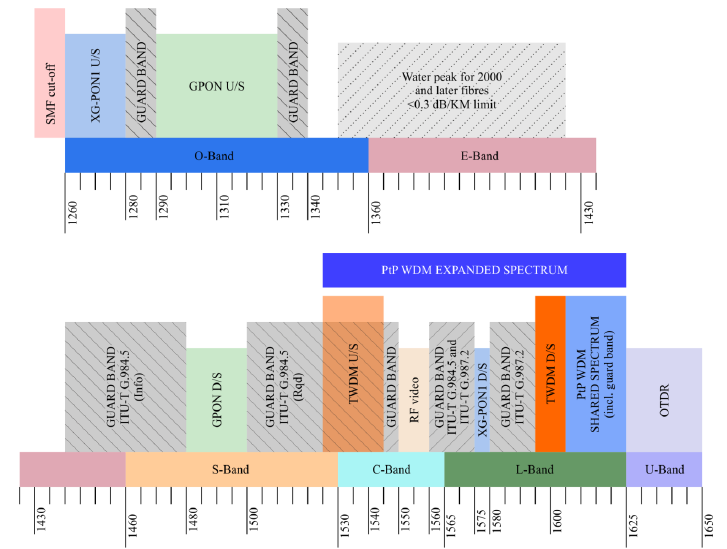 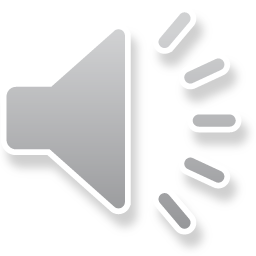 2.  Estudio técnico      Migración a NGPON2: Arquitectura de coexistencia
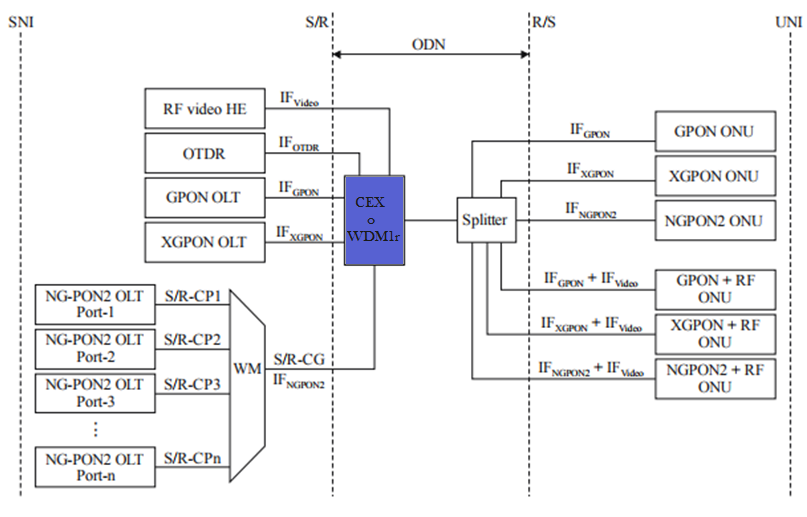 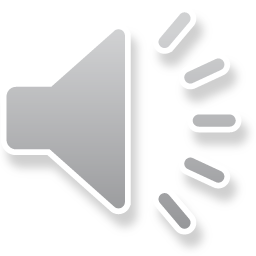 3. Estudio económico
3.  Estudio económico	Definición del escenario
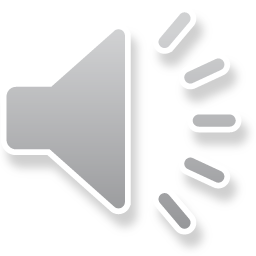 3.  Estudio económico	Solución técnica
Inserción de componentes
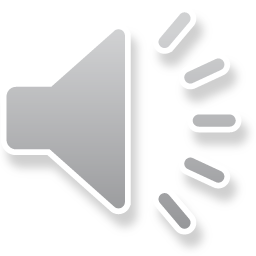 3.  Estudio económico	Solución comercial
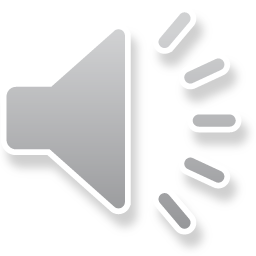 3.  Estudio económico	Solución técnica particularizada al escenario definido
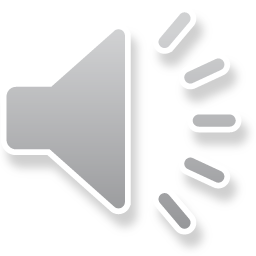 3.  Estudio económico	Solución técnica particularizada al escenario definido
OPCIÓN A - Migración completa de clientes a NGPON2 (1050)
12 Puertos/OLT
=
24 Puertos
Transceptores
+ 
WMs
WDM1r de 
coexistencia
17 ODNs 
1:64

(1050/64=16,4=17)
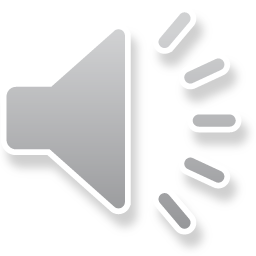 3.  Estudio económico	Solución técnica particularizada al escenario definido
Inventario de componentes asociado al despliegue NGPON2
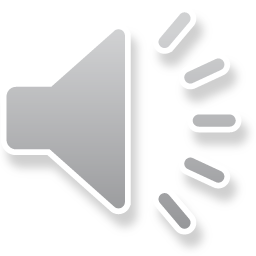 3.  Estudio económico	Solución económica particularizada al escenario definido
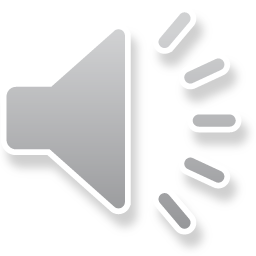 3.  Estudio económico	Solución económica particularizada al escenario definido
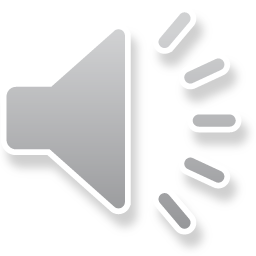 Costes globales asociados al despliegue NGPON2
3.  Estudio económico	Análisis final de viabilidad del Trabajo
Ahorro de 595923,00€
Inversión económica en escenarios brown field y green field
75% Costes: Infraestructura de fibra óptica
25% Costes: Equipamiento de red
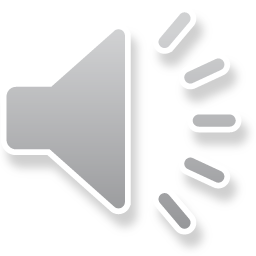 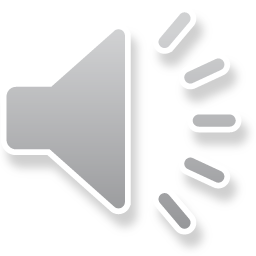 4.  Conclusiones
4.  Conclusiones
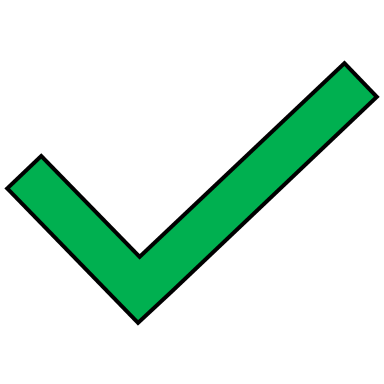 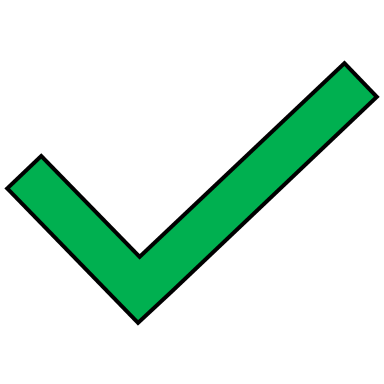 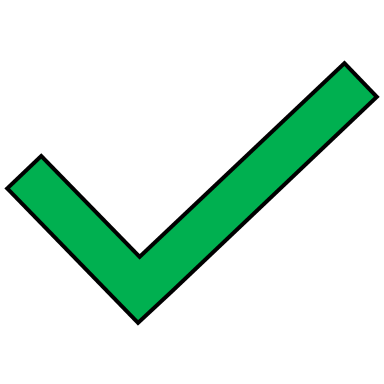 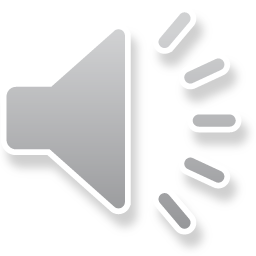 Fin del Trabajo de Fin de Máster
Agradecimientos:

A mi novia, Almudena, por su infinita paciencia

Al consultor del Trabajo, Josep, todo un ejemplo de vocación por la enseñanza
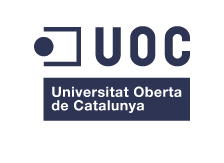